Competências humanas duradouras na era da IA  
As competências humanas e duradouras - tradicionalmente conhecidas como competências transversais - são ainda mais importantes com a evolução da IA. Estas competências resistem às mudanças tecnológicas e à automatização. Desafie-se a acelerar o seu crescimento e a manter-se na vanguarda da sua carreira!
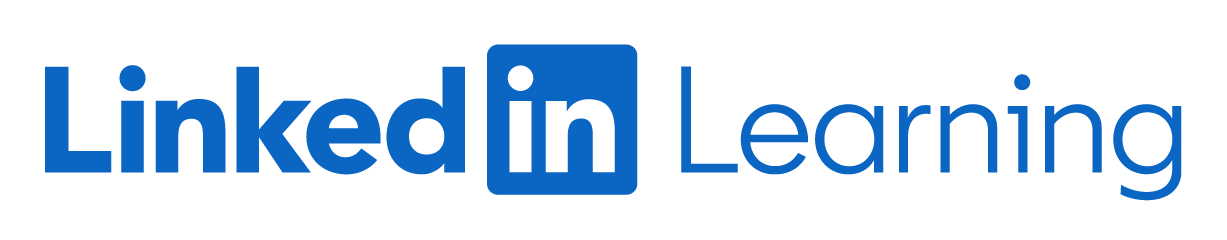